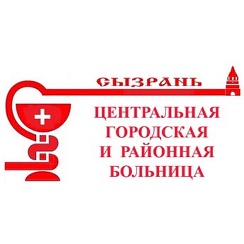 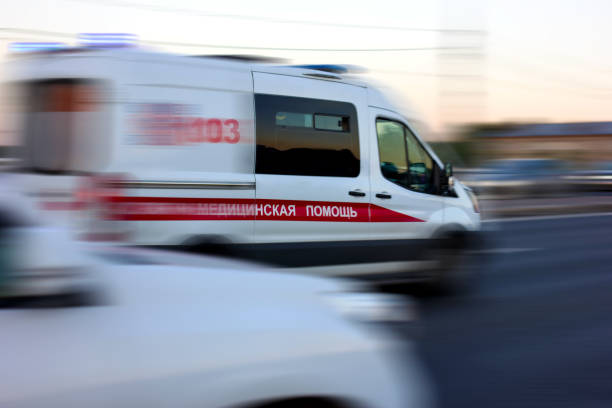 Черепно-мозговая травма у детей: особенности оказания медицинской помощи на догоспитальном этапе
Докладчик: Фуныгина И.А., фельдшер ГБУЗ СО «Сызранская ЦГРБ»

г.о. Сызрань, 2024 г.
Защита здоровья и жизни детей в любых чрезвычайных ситуациях - одна из самых гуманных и самых важных задач
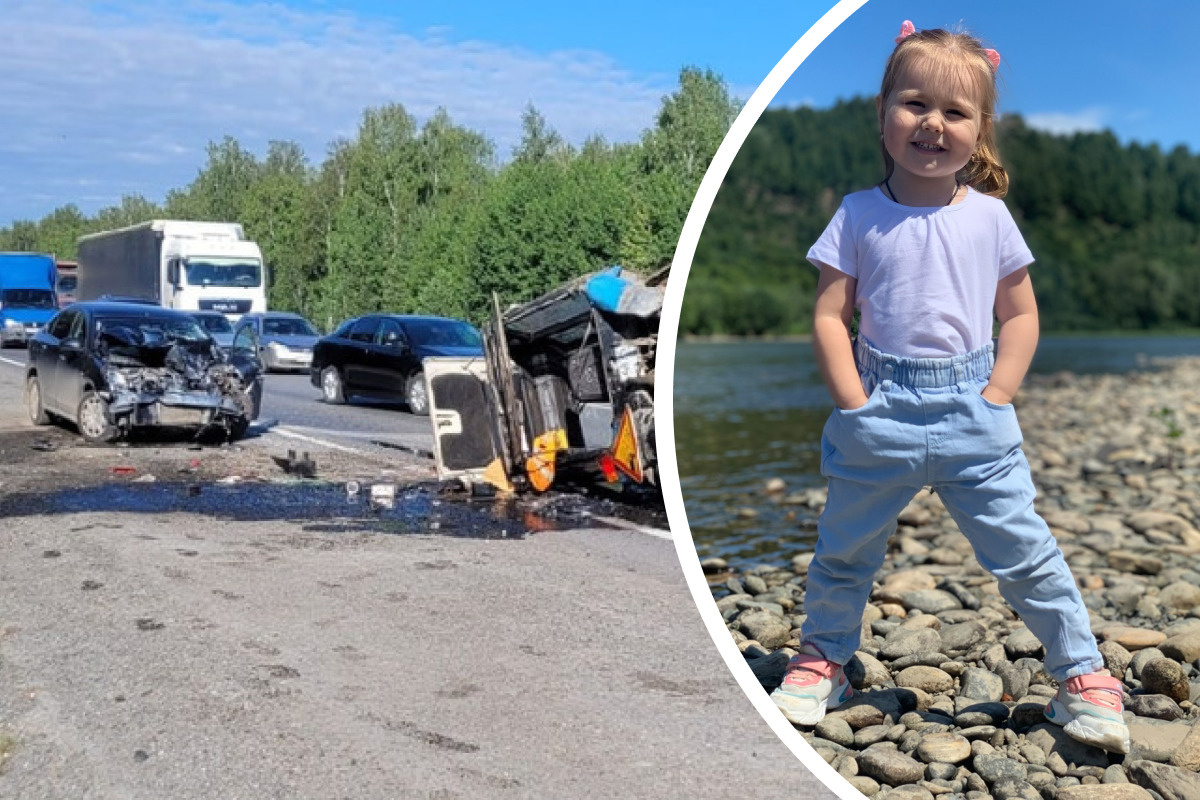 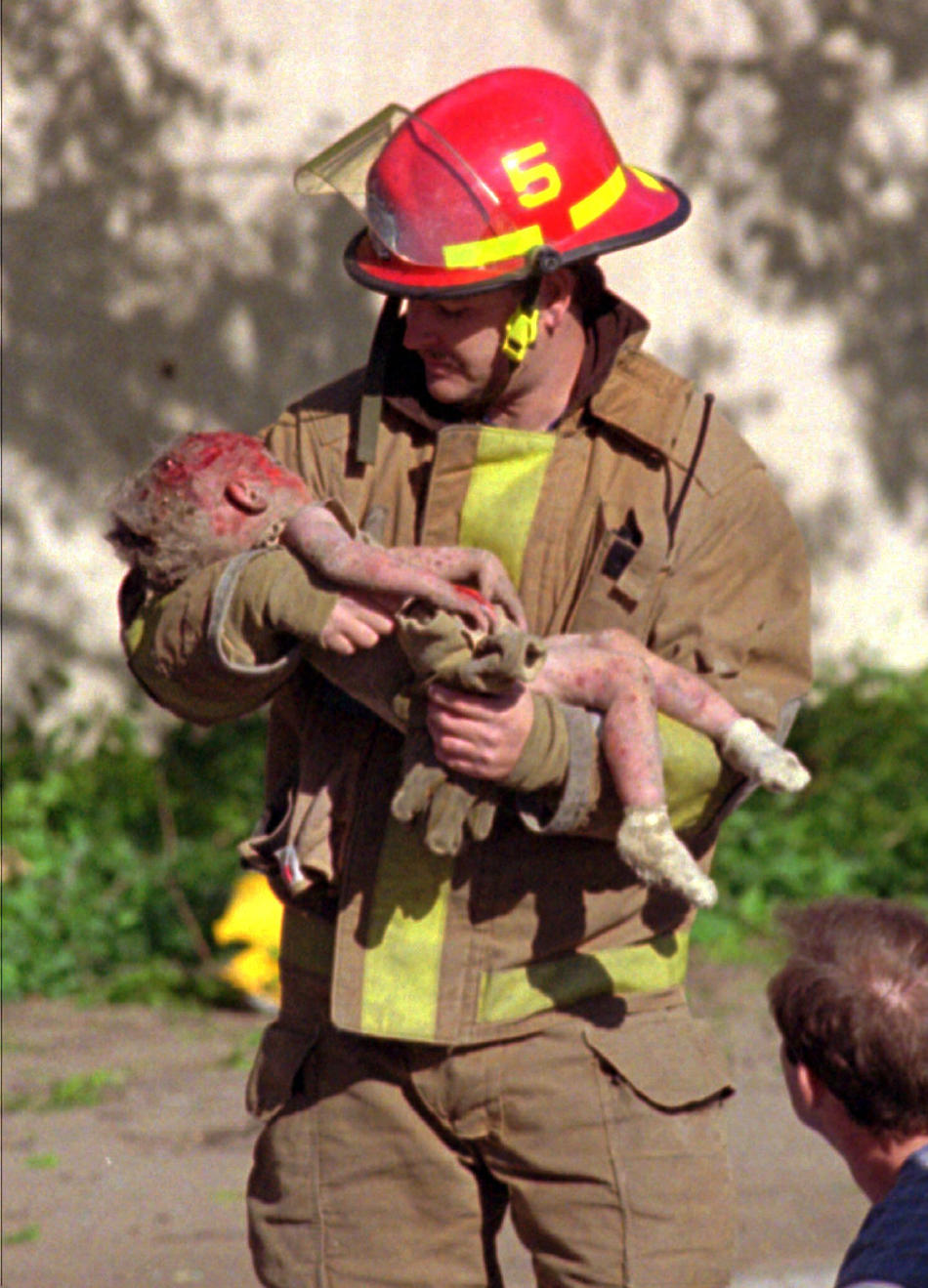 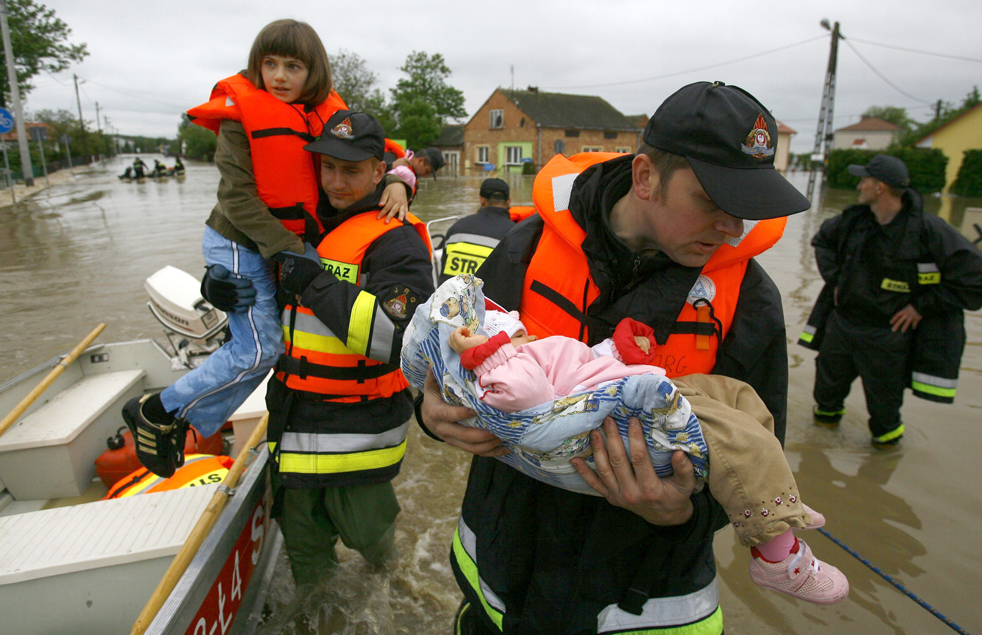 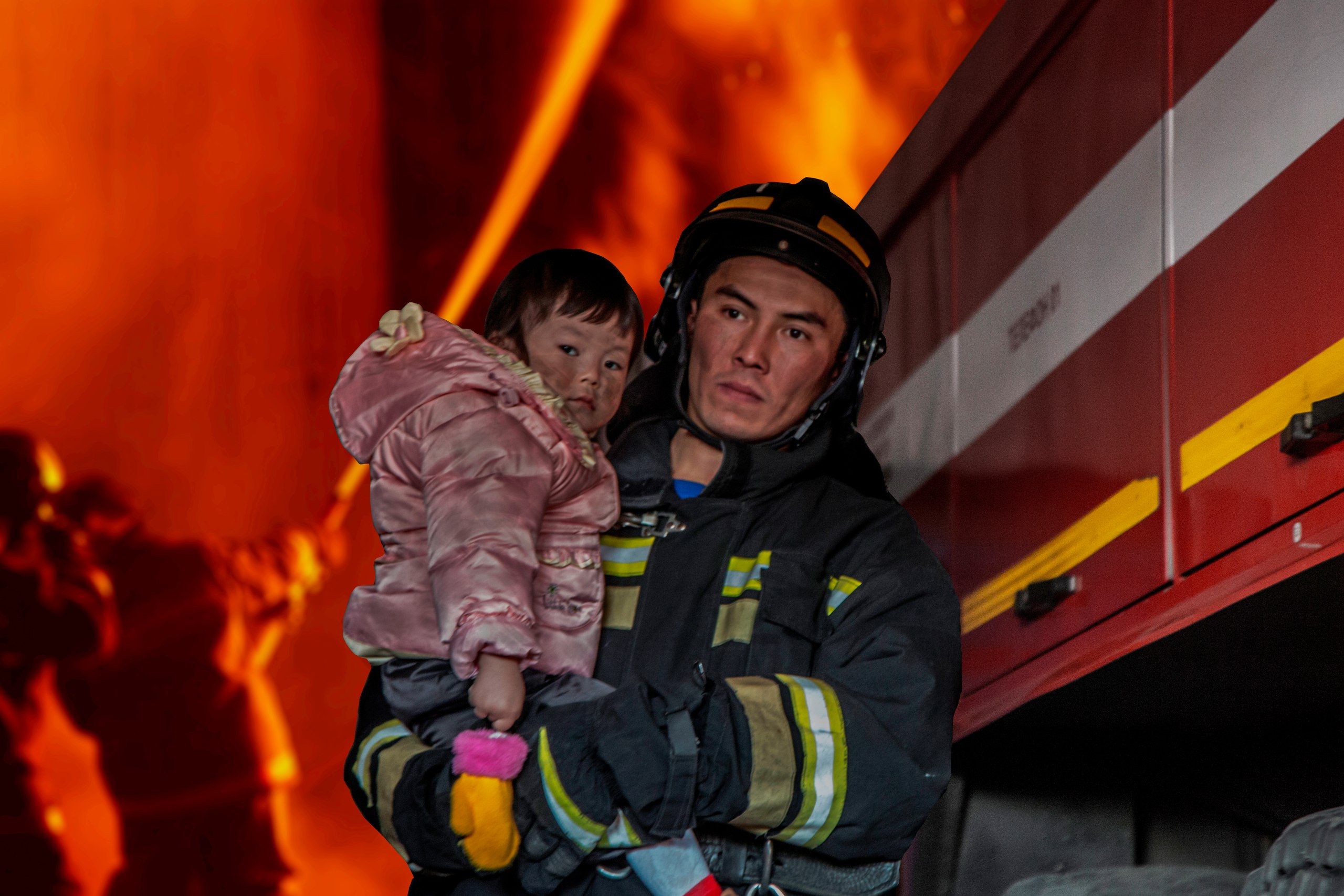 Федеральный закон от 21 ноября 2011 г. № 323-ФЗ "Об основах охраны здоровья граждан в Российской Федерации"
Статья 7. Приоритет охраны здоровья детей
1. Государство признает охрану здоровья детей как одно из важнейших и необходимых условий физического и психического развития детей.
2. Дети независимо от их семейного и социального благополучия подлежат особой охране, включая заботу об их здоровье и надлежащую правовую защиту в сфере охраны здоровья, и имеют приоритетные права при оказании медицинской помощи.
3. Медицинские организации, общественные объединения и иные организации обязаны признавать и соблюдать права детей в сфере охраны здоровья.
4. Органы государственной власти Российской Федерации, органы государственной власти субъектов Российской Федерации и органы местного самоуправления в соответствии со своими полномочиями разрабатывают и реализуют программы, направленные на профилактику, раннее выявление и лечение заболеваний, снижение материнской и младенческой смертности, формирование у детей и их родителей мотивации к здоровому образу жизни, и принимают соответствующие меры по организации обеспечения детей лекарственными препаратами, специализированными продуктами лечебного питания, медицинскими изделиями.
5. Органы государственной власти Российской Федерации и органы государственной власти субъектов Российской Федерации в соответствии со своими полномочиями создают и развивают медицинские организации, оказывающие медицинскую помощь детям, с учетом обеспечения благоприятных условий для пребывания в них детей, в том числе детей-инвалидов, и возможности пребывания с ними родителей и (или) иных членов семьи, а также социальную инфраструктуру, ориентированную на организованный отдых, оздоровление детей и восстановление их здоровья.
Экстренная медицинская помощь в очагах поражения оказывается детям в первую очередь!
К особенностям организации оказания медицинской помощи детям дошкольного и младшего школьного возраста следует отнести:
необходимость выноса детей из очага поражения «на руках»;
осмотр врачом в присутствии родителей или родственников;
выполнение медицинских манипуляций с разрешения близких или родственников;
эвакуация в лечебное учреждение в сопровождении родственников или специально назначенных опекунов;
размещение детей в лечебном учреждении вместе с близкими или родными.
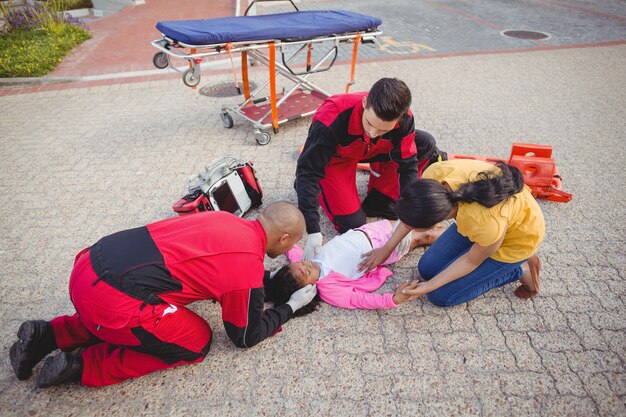 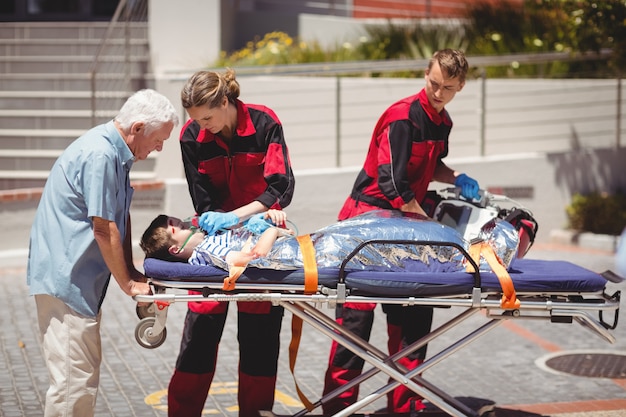 Оказание медицинской помощи при ДТП в г.о. Сызрань, г.о. Октябрьск, Сызранскому и Шигонскому районам
Травмы, полученные детьми при ДТП за 2023 год
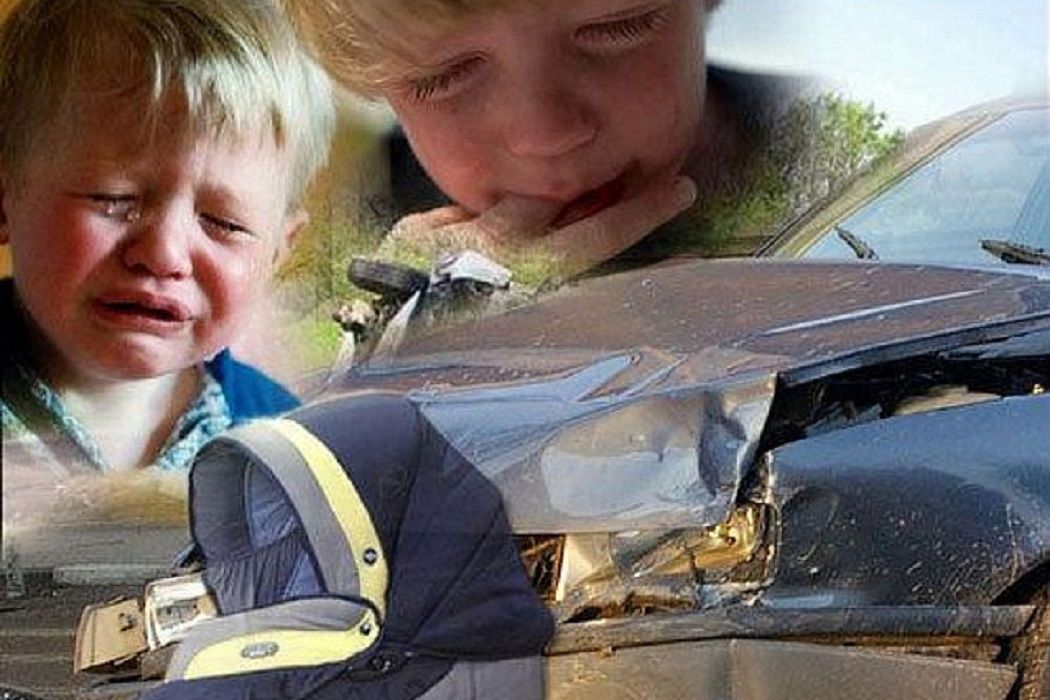 Основные отличия детского организма: -масса тела; -анатомия – размер и форма тела; -физиология – кровообращение, дыхание и иммунитет; -психология – интеллектуальные особенности и эмоциональный ответ
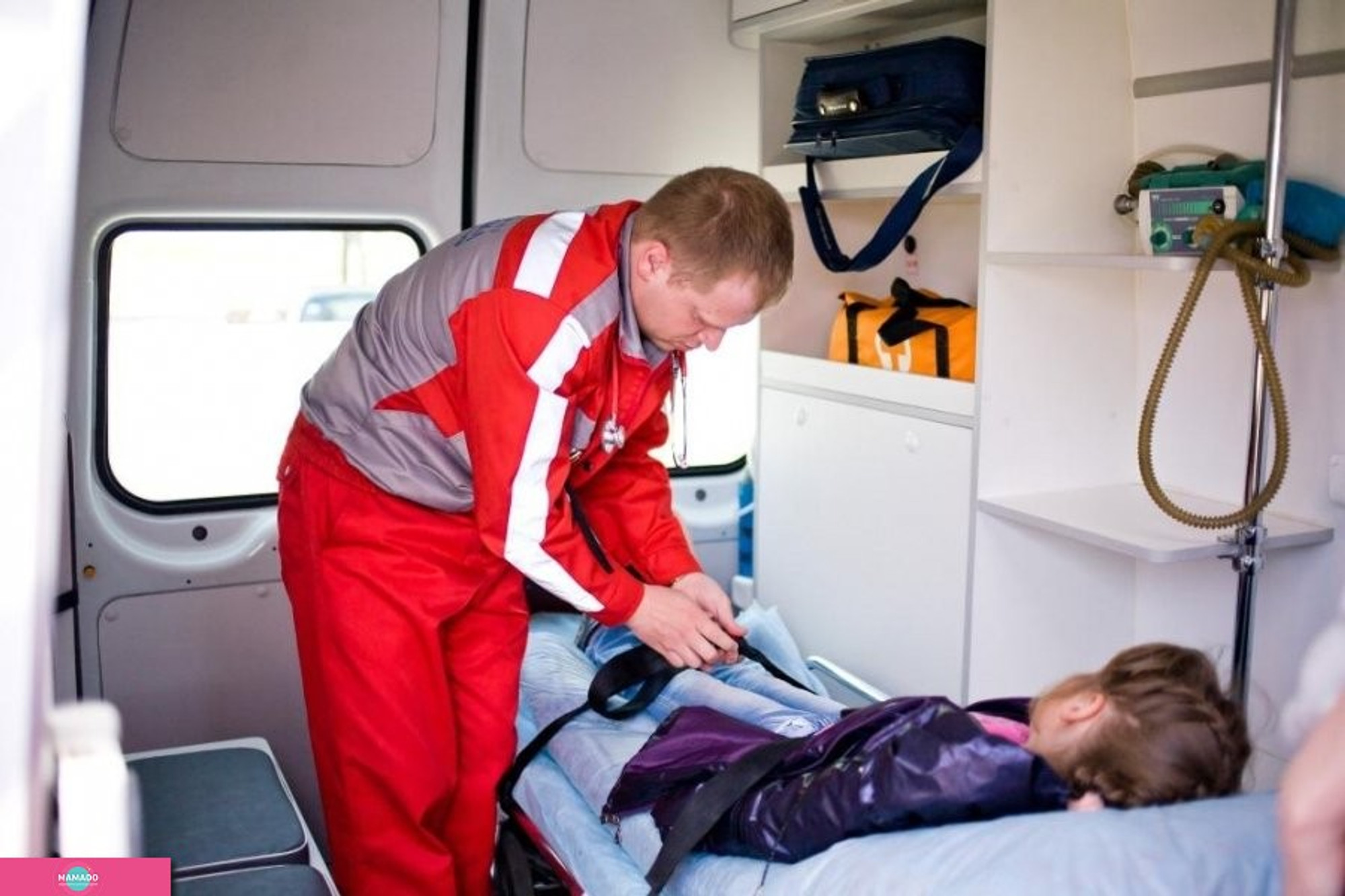 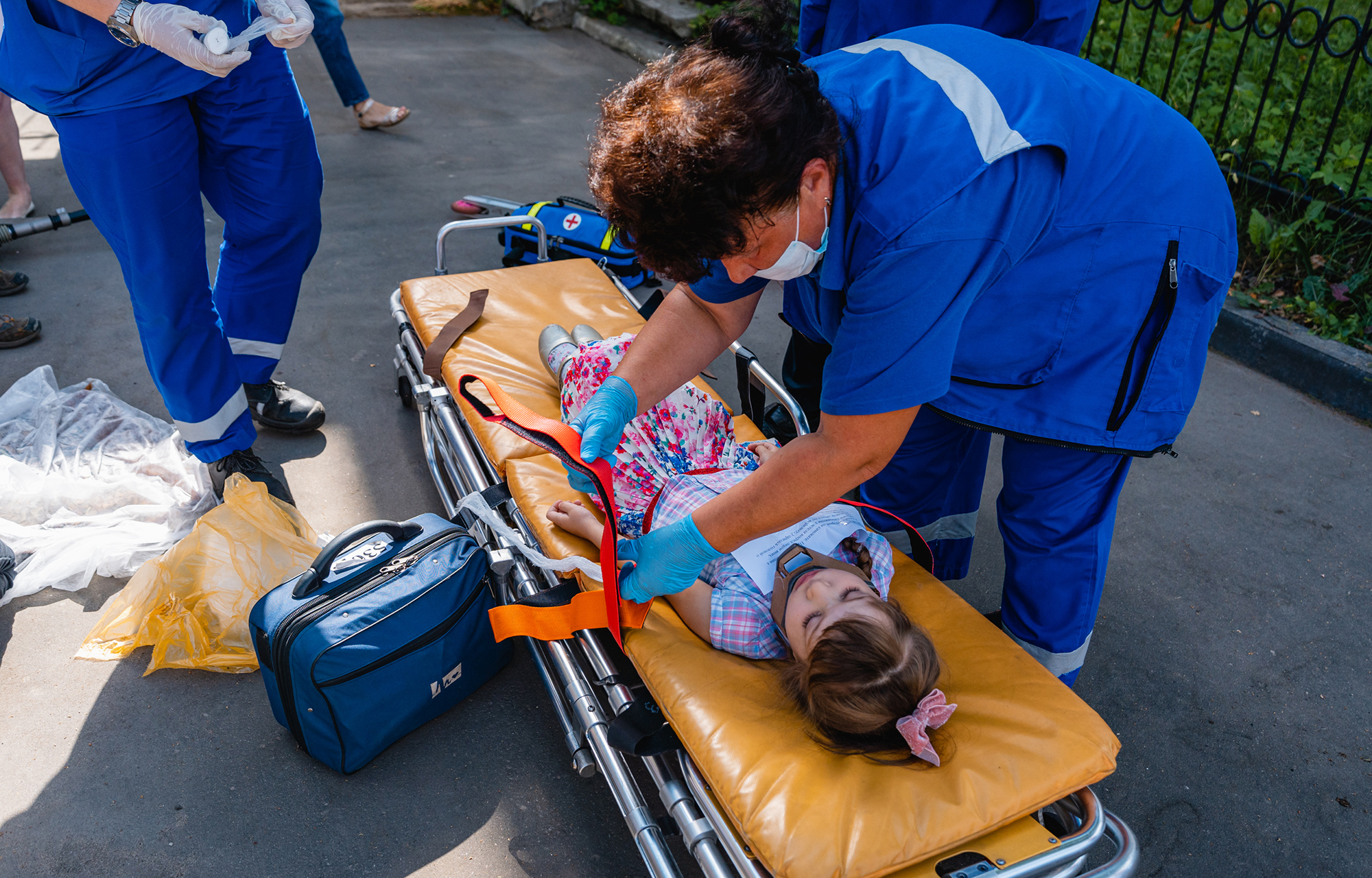 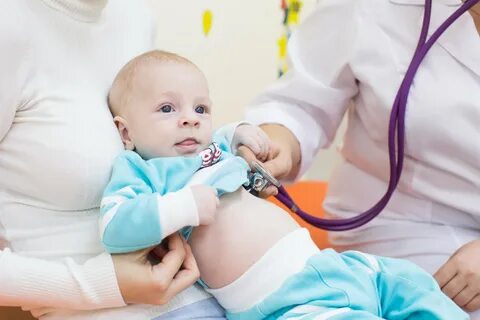 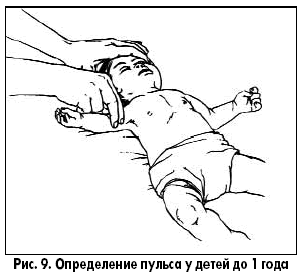 Первичный осмотр (не более 3 мин):
Признаки дыхательной недостаточности: 

резкий цианоз, 
безуспешные попытки ребенка произвести вдох, 
хриплое аритмичное дыхание, 
форсированное участие дыхательной мускулатуры
 
Оценка гемодинамики: необходимо измерить ЧСС и АД.
 
Клинически значимая тахикардия, требующая терапии у детей до 1 года, составляет 220 уд./мин,
для более старших – более 200; 
брадикардия – для детей до 1 года – менее 60, 
более старших – менее 50 уд./мин.
Для детей до 1 года гипотензией считается снижение систолического АД ниже 70 мм рт.ст, 
для детей в возрасте от 1 года до 10 лет – ниже, чем 70 + (2 х возраст в годах),
старше 10 лет – менее 90.
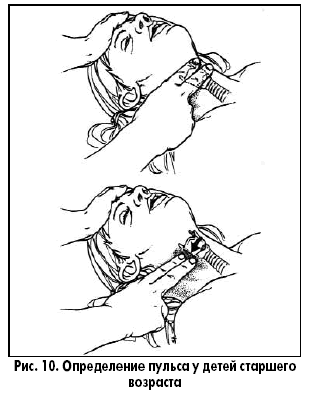 Критические параметры артериального давления у детей разного возраста
Шейный воротник  Шанца
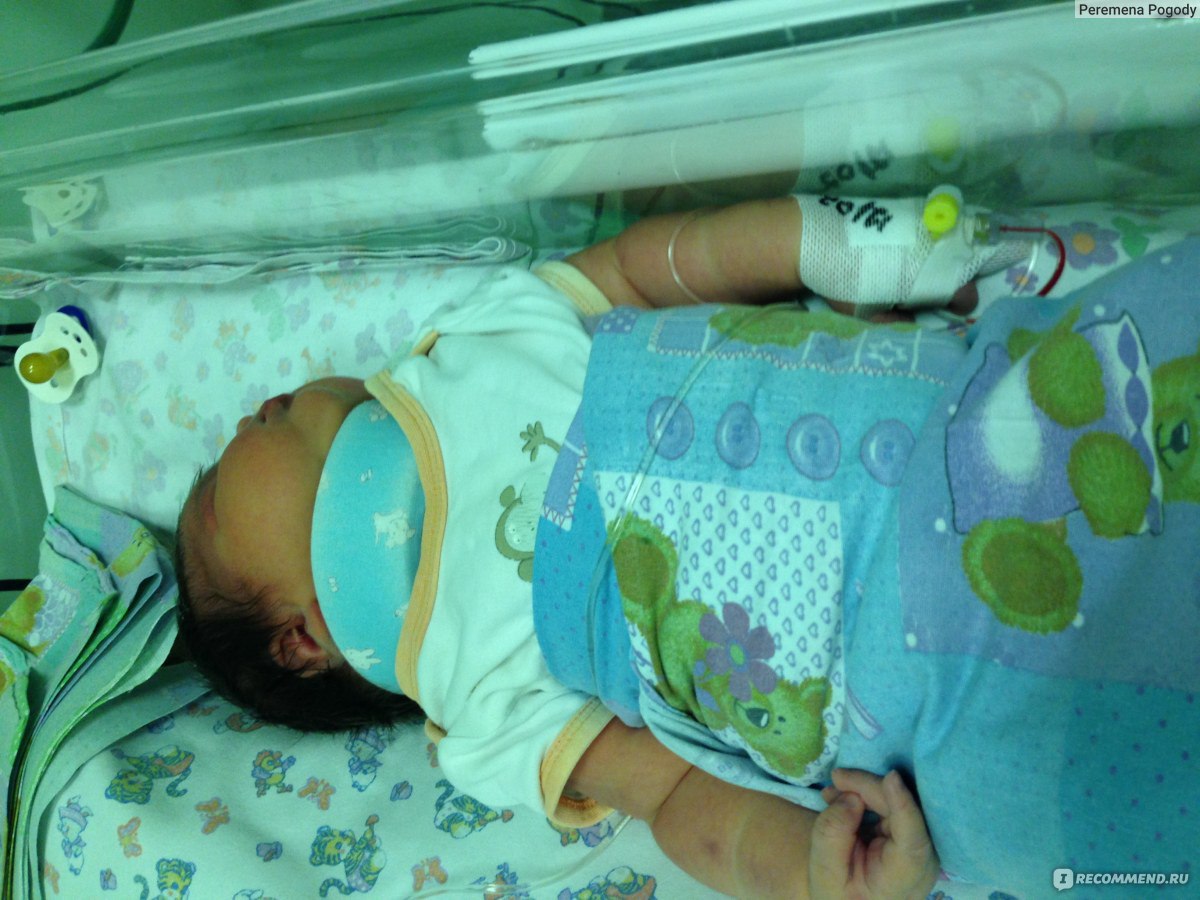 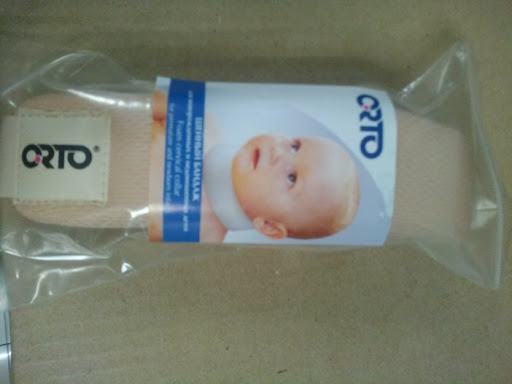 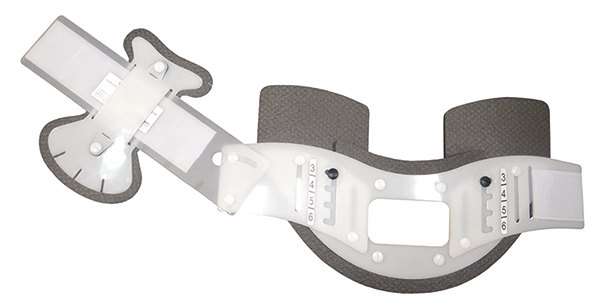 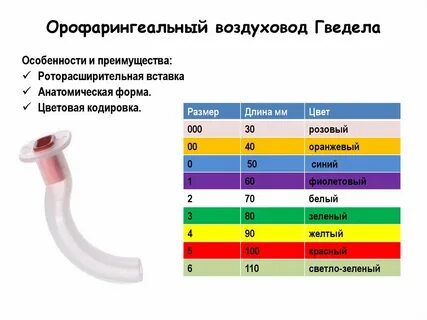 Ларингеальная маска
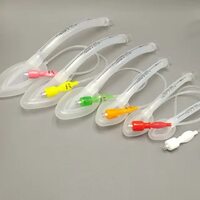 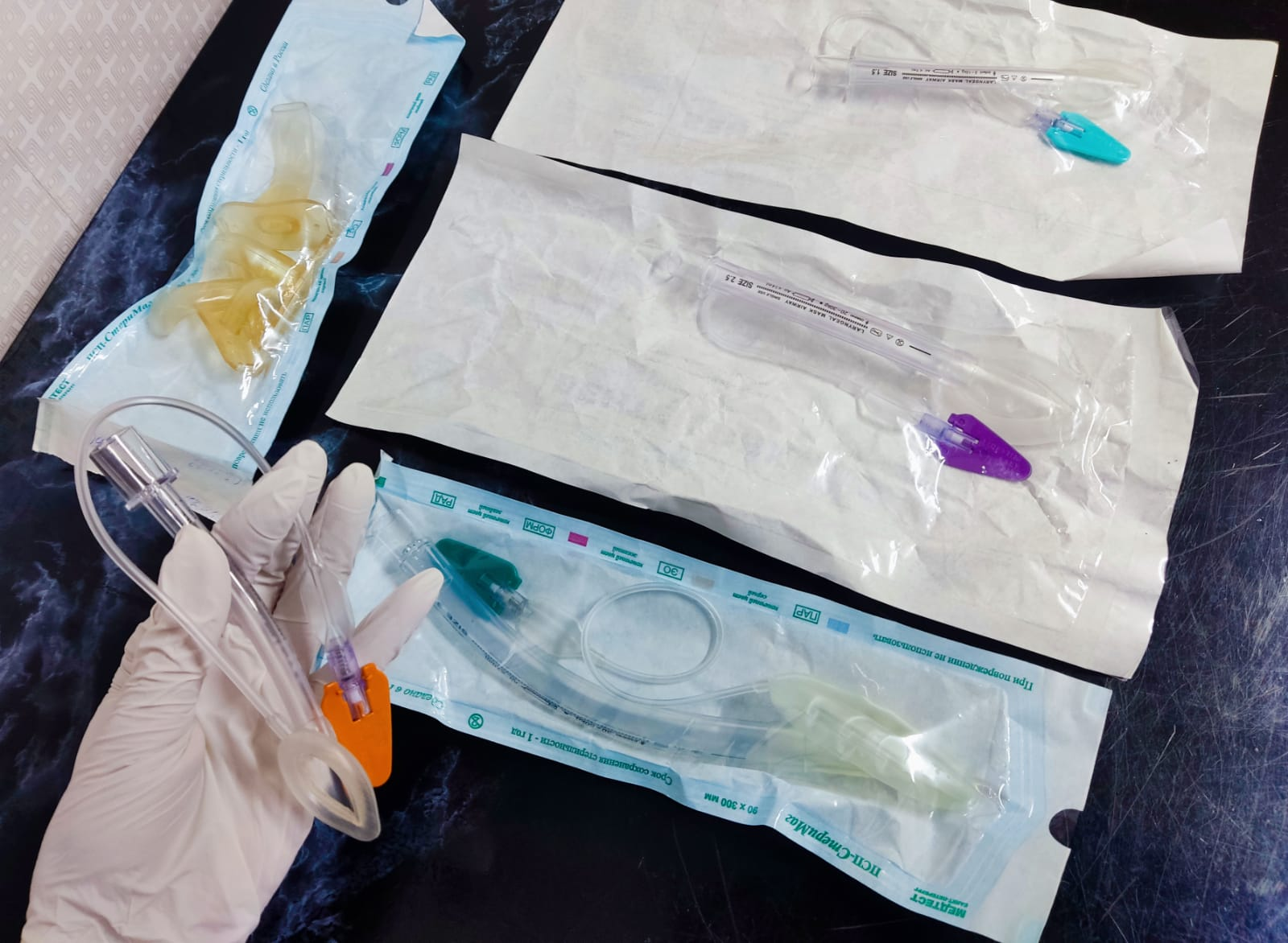 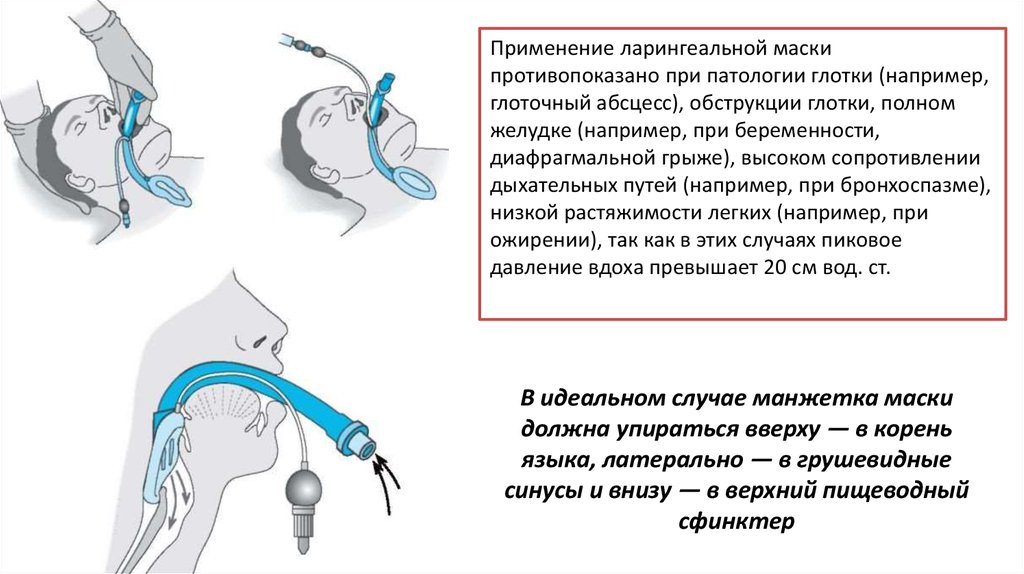 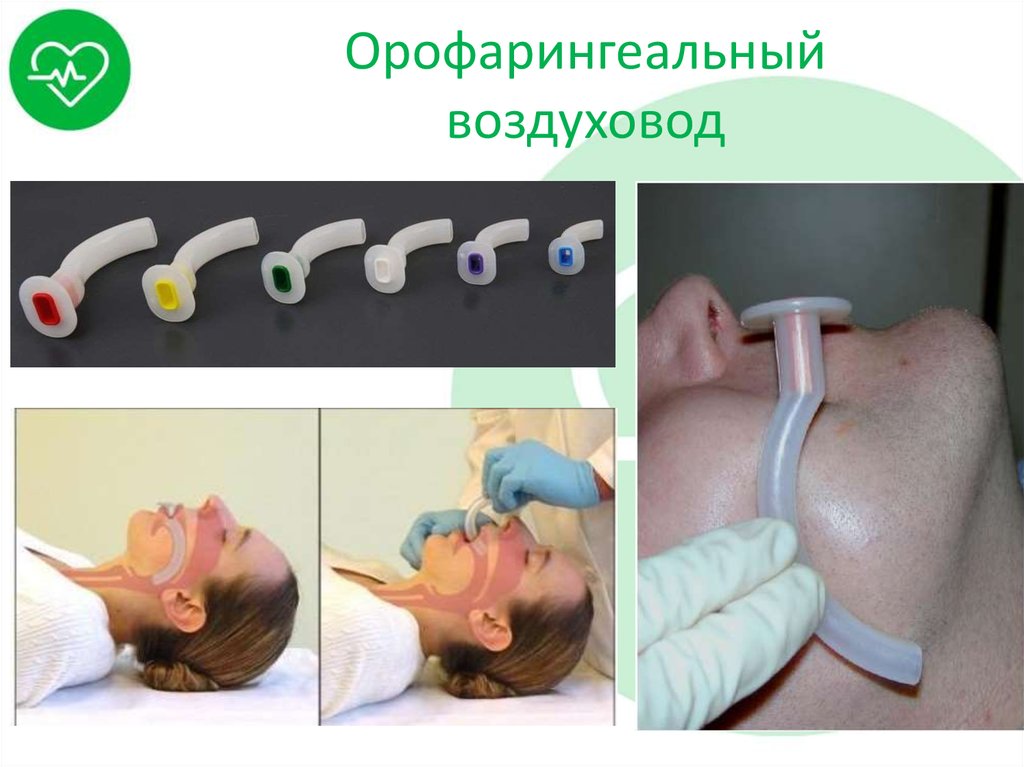 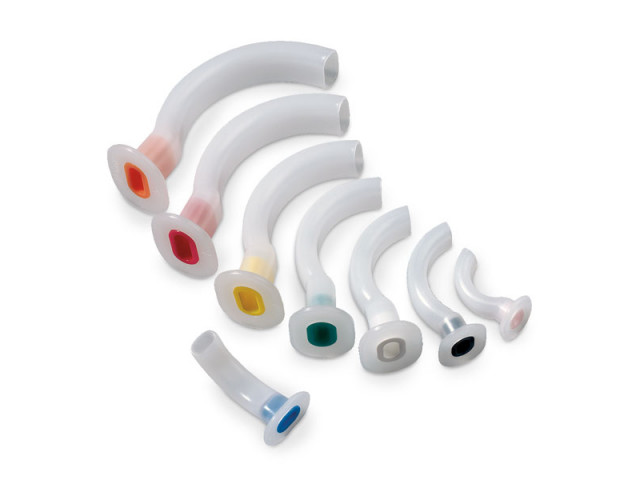 Шкала комы Глазго педиатрическая
Шкала комы Глазго детей первых месяцев жизни
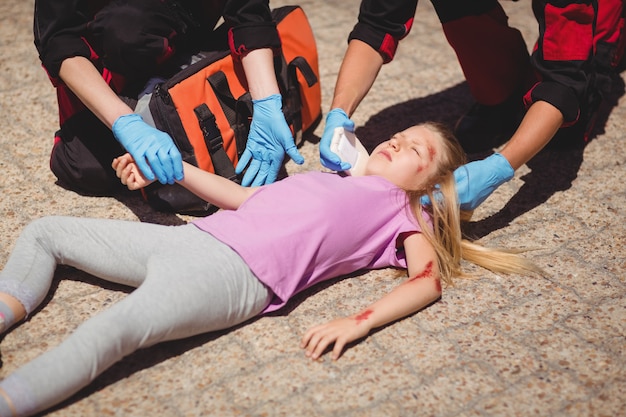 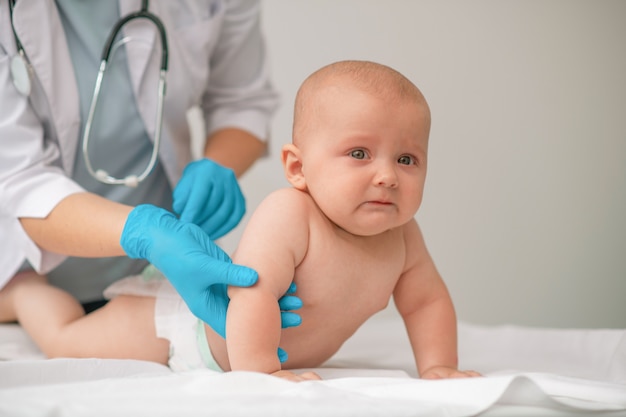 Аппарат Амбу
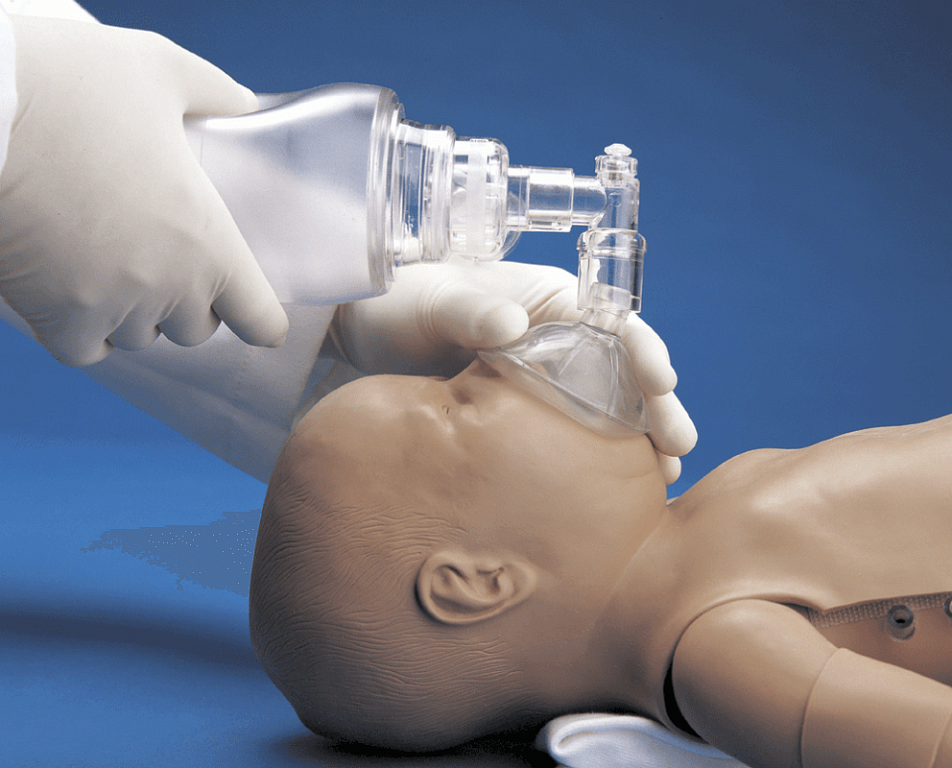 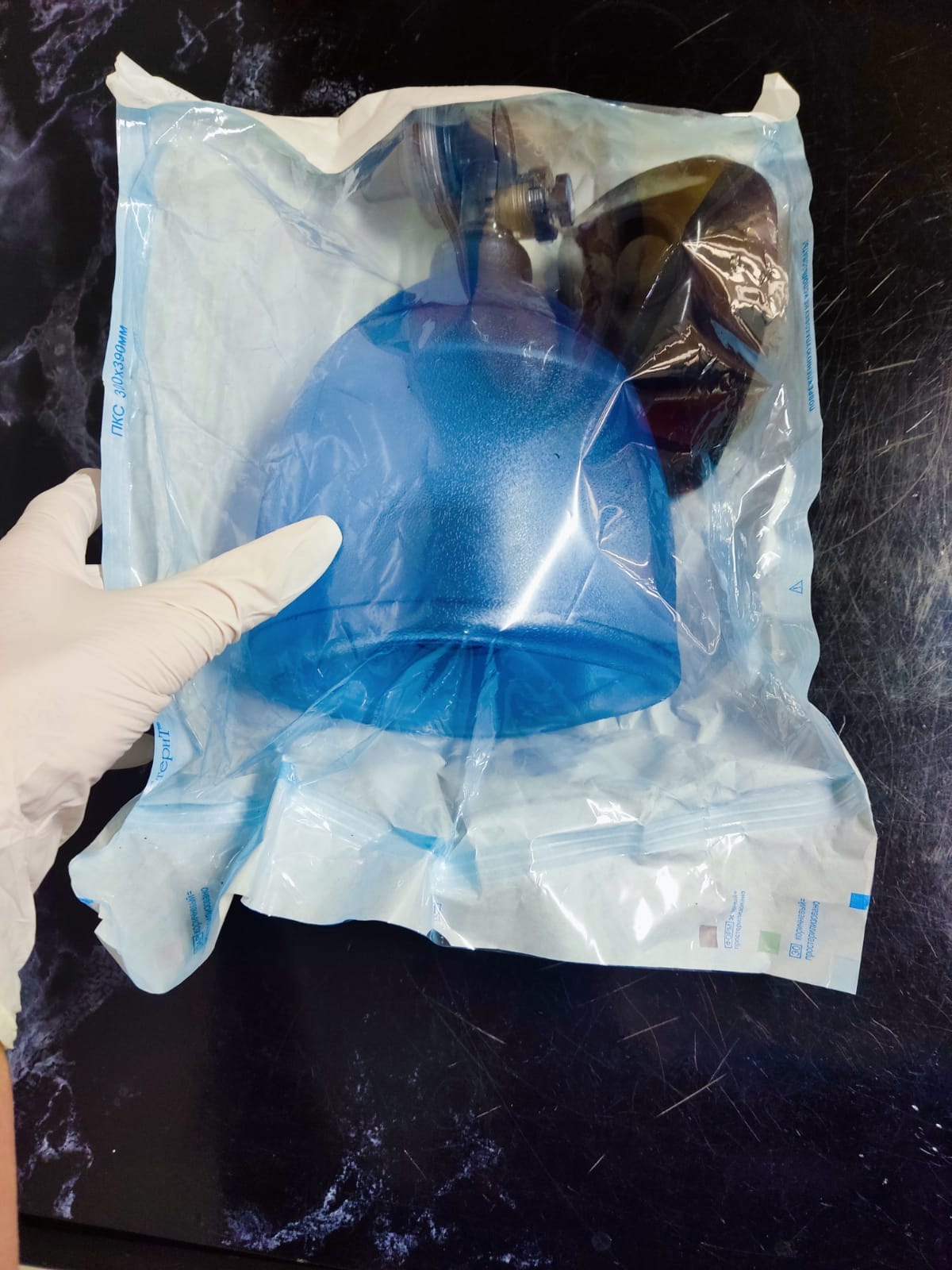 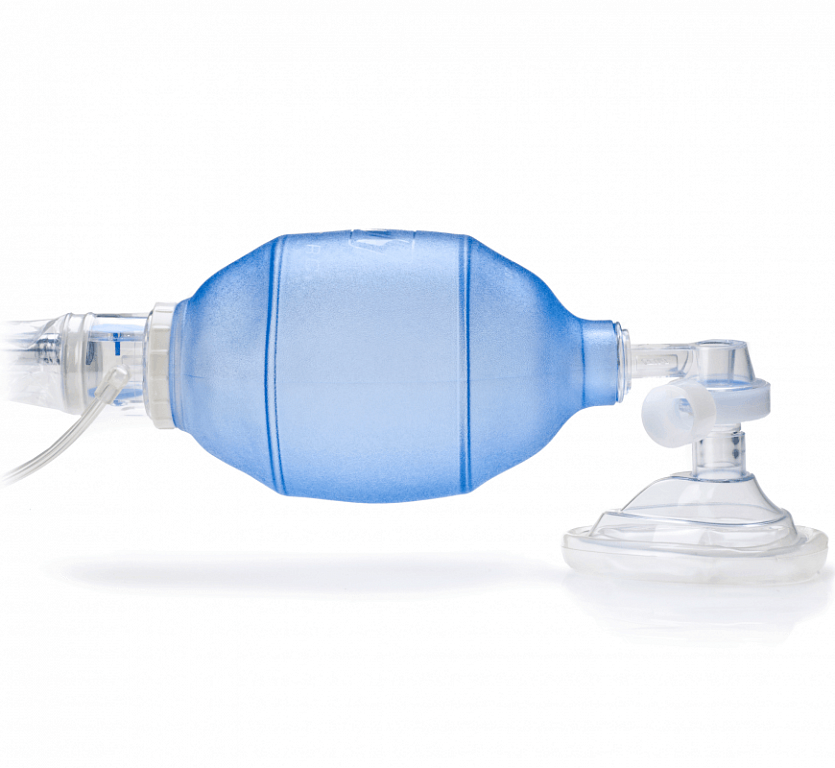 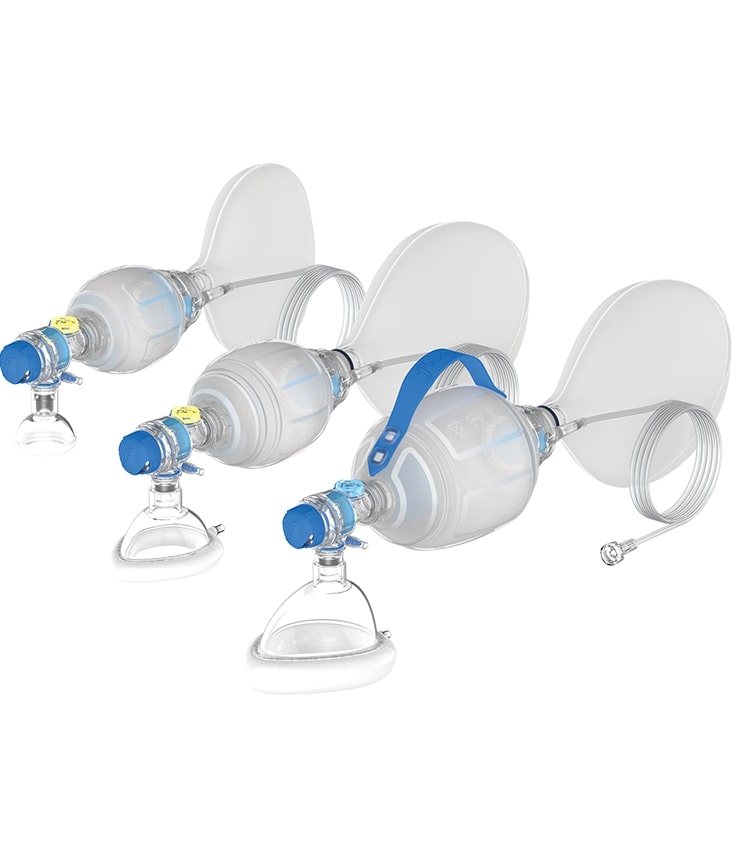 Частота дыхания в зависимости от возраста
При любом доступе к дыхательным путям необходимо как можно раньше обеспечить оксигенацию всем тяжело пострадавшим детям
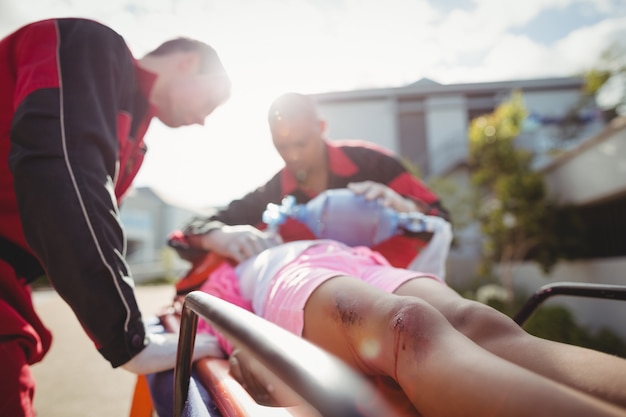 Особенности проведения НМС у детей
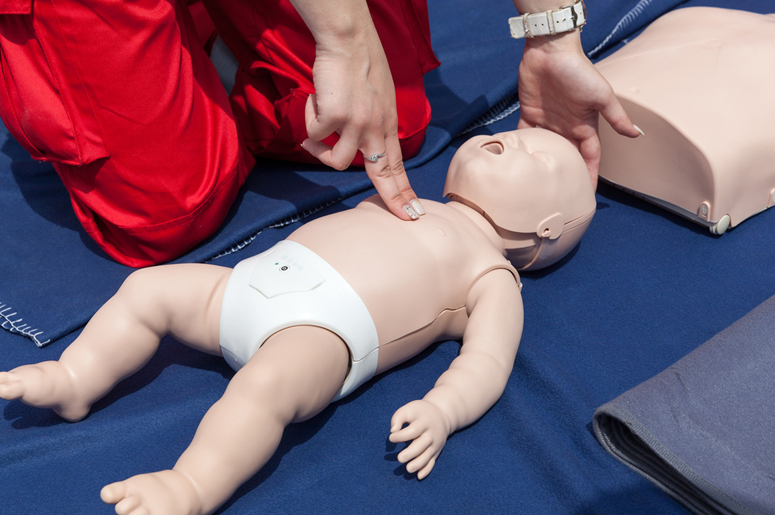 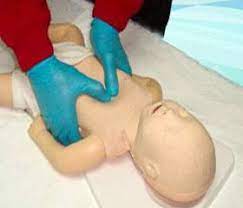 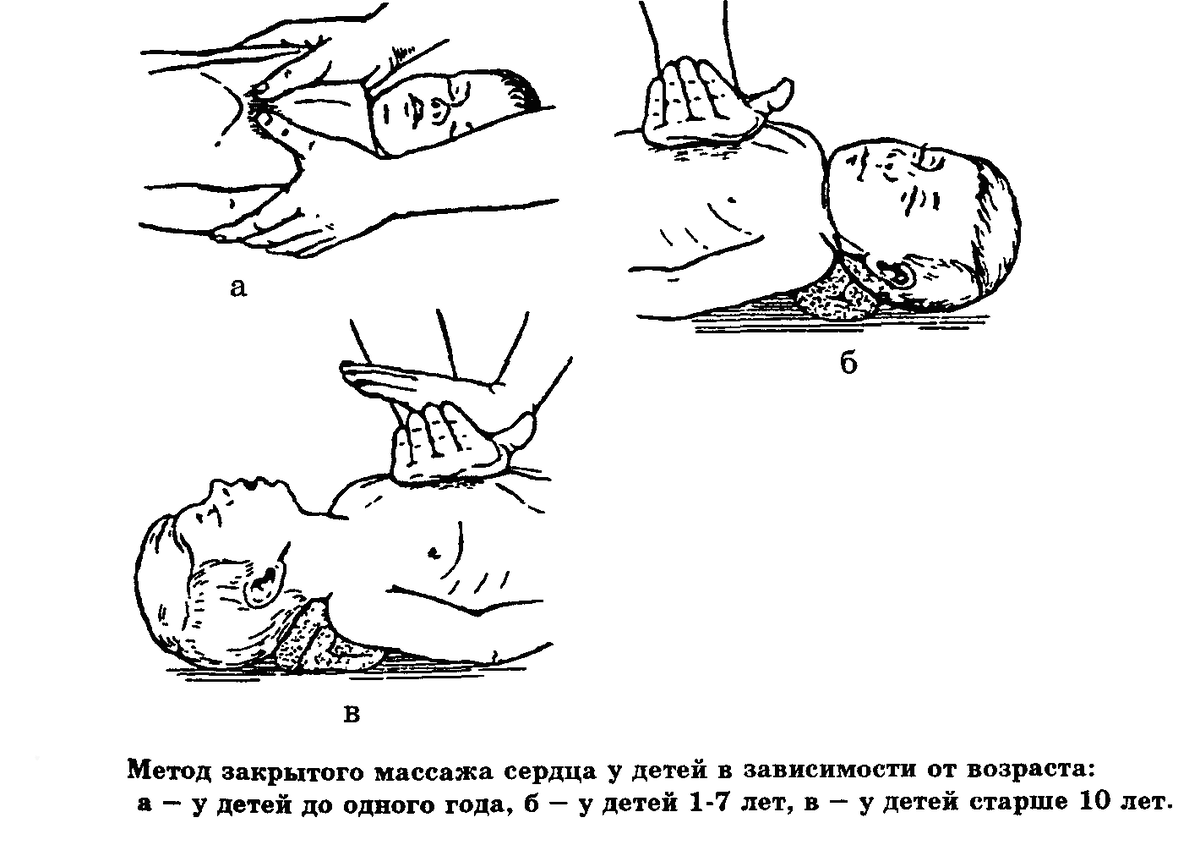 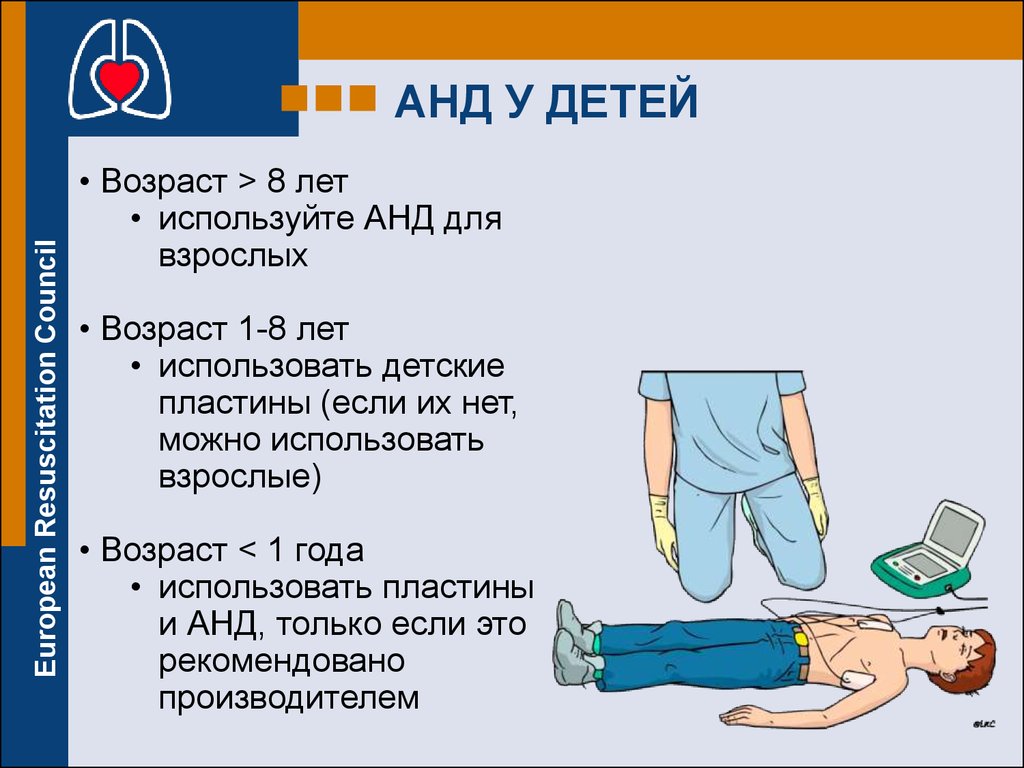 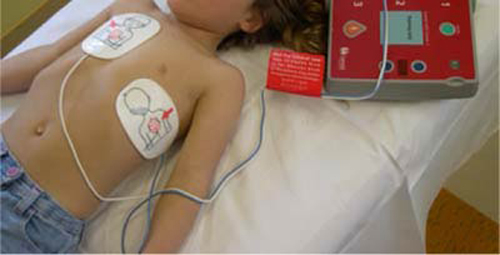 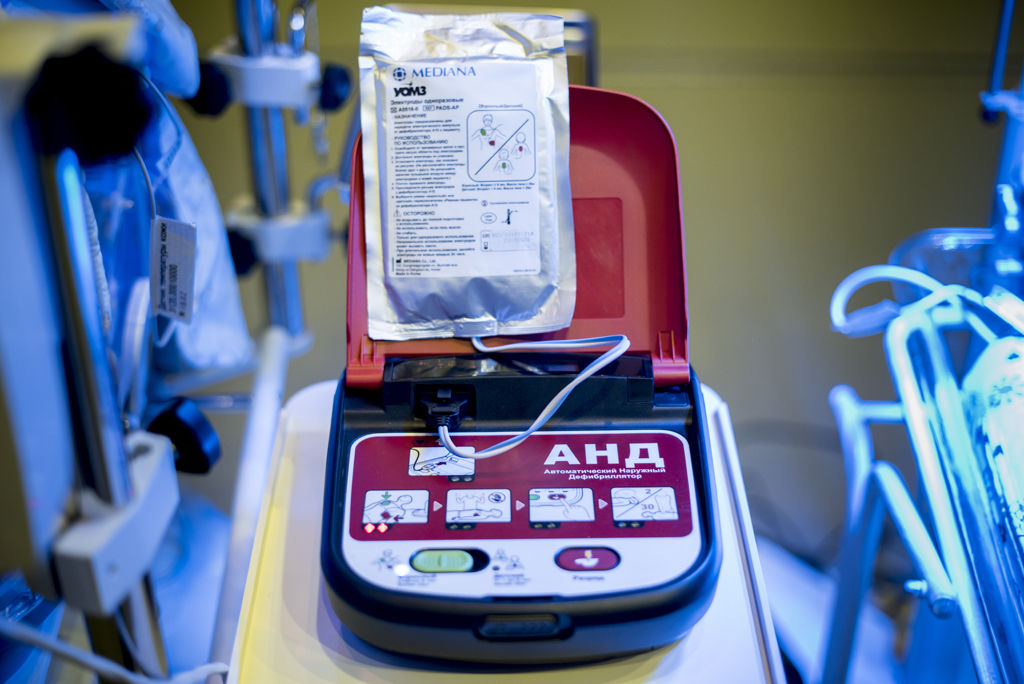 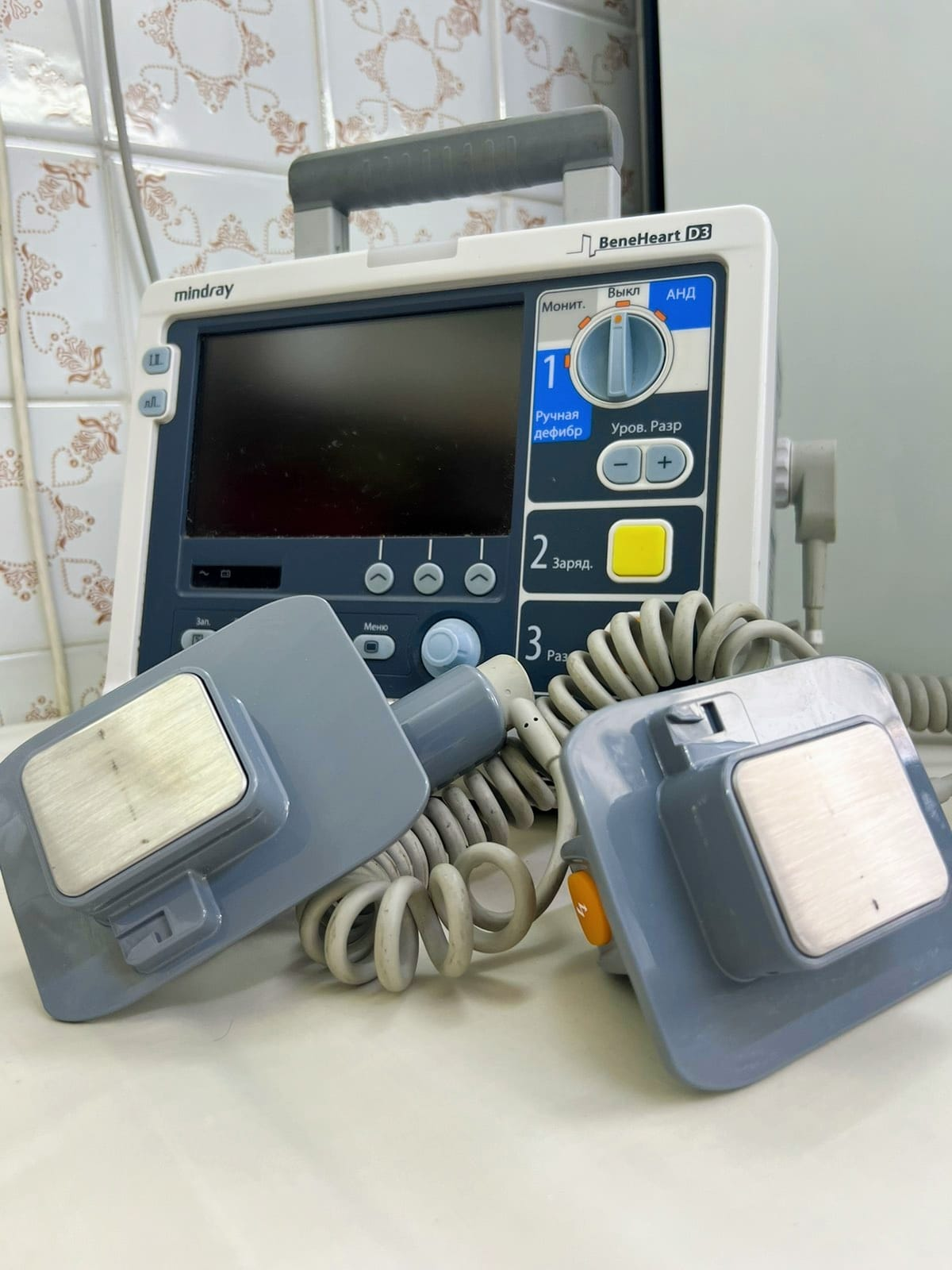 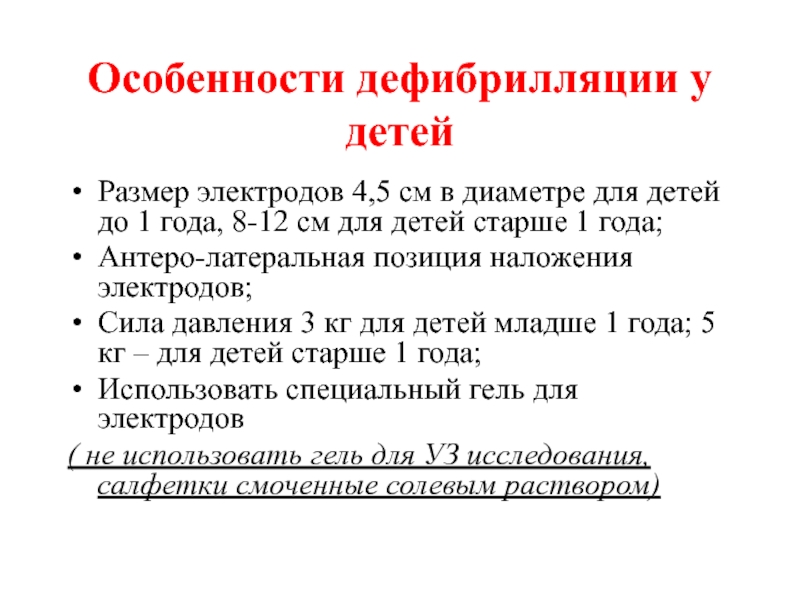 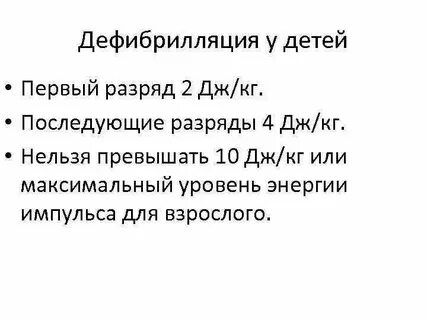 Расчет массы тела для введения дозы лекарственного препарата  

масса тела (кг) = 2 • (возраст + 4)
Внутривенный путь введения
Внутрикостный путь введения
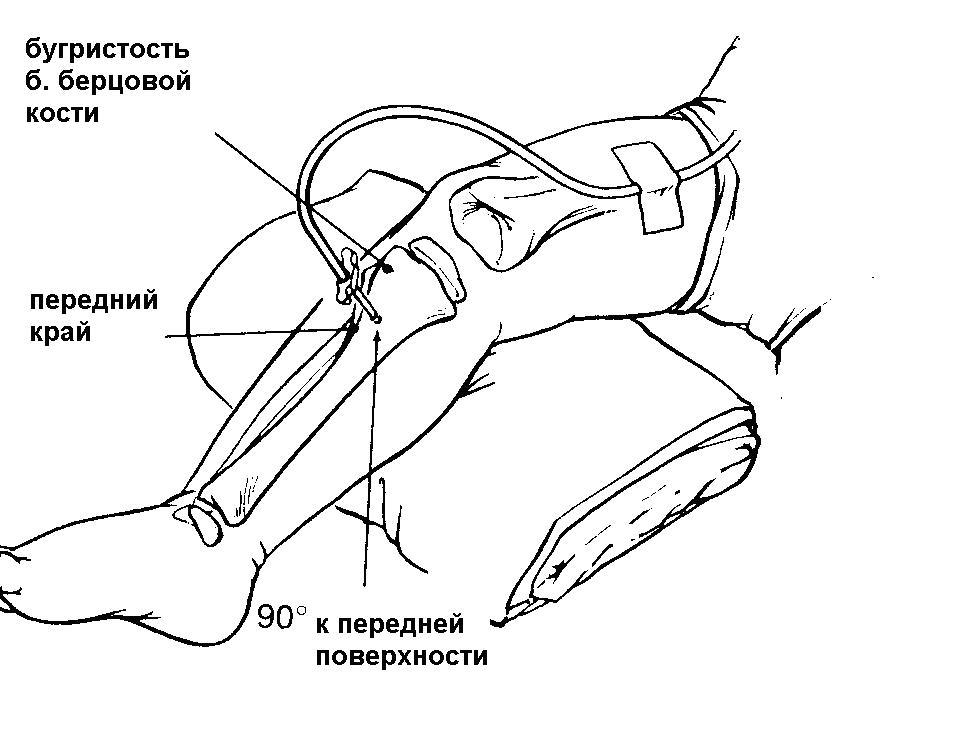 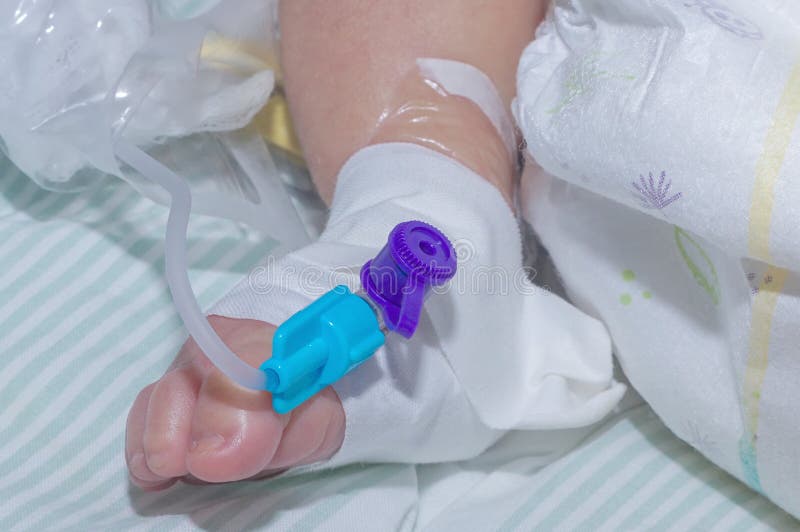 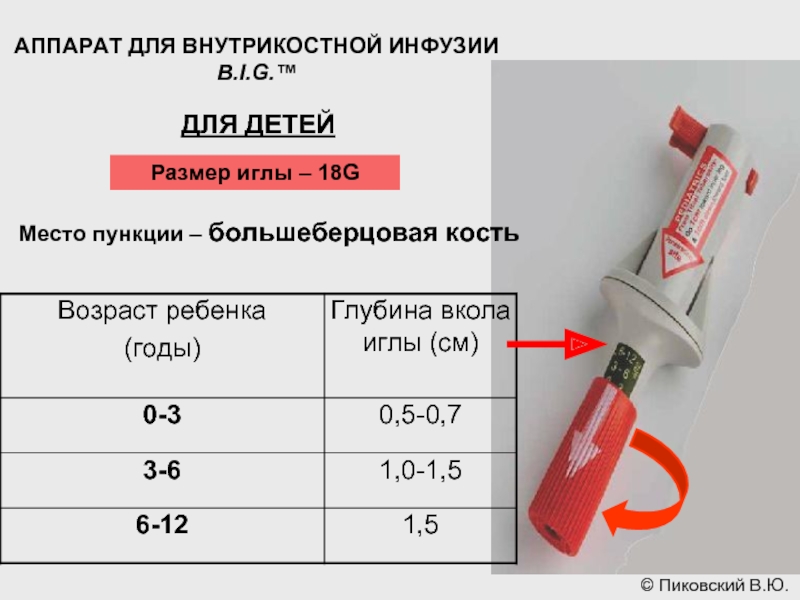 Согласно Приказа Министерства здравоохранения РФ от 28 октября 2020 г. N 1165н «Об утверждении требований к комплектации лекарственными препаратами и медицинскими изделиями укладок и наборов для оказания скорой медицинской помощи»

Лекарственные средства, применяемые при проведении расширенной СЛР в педиатрии
Адреналин
1 мл раствора развести до объема 10 мл физиологическим раствором (получив 0,01% раствор адреналина). Необходимый объем разведенного адреналина – 0,1 мл/кг веса ребенка, ввести при СЛР внутривенно (внутрикостно) струйно.  

Амиодарон 
Доза амиодарона при проведении СЛР составляет 5 мг/кг внутривенно (внутрикостно) струйно (максимальная разовая доза составляет 300 мг). Время введения – после 3-ей дефибрилляции, непосредственно после нее, во время выполнения компрессий. При сохраняющейся ФЖ или ЖТ без пульса после 5-го разряда допустимо повторное введение амиодарона 5 мг/кг (максимально 150 мг).
 
Лидокаин 
Доза лидокаина составляет 1 мг/кг. Препарат вводится внутривенно (внутрикостно) струйно.  
 
Атропин 
0,02 мг/кг, повторять каждые 3-5 минут при необходимости, минимальная доза 0,1 мг.  

Хлорид кальция 
Доза составляет 20 мг/кг. 10% раствор содержит 100 мг/мл.
Инфузионная терапия у детей

Раствор Рингера 
Вводится струйно в дозе 20 мл/кг массы тела. Инфузия проводится даже при нормальном уровне АД. 

Гидроксиэтилированный крахмал 6%  
Вводится в дозе до 15 мл/кг массы тела

Декстран
Вводится в дозе 15 мл/кг массы тела

Натрия хлорид 0,9%
Вводится в дозе 20 мл/кг массы тела
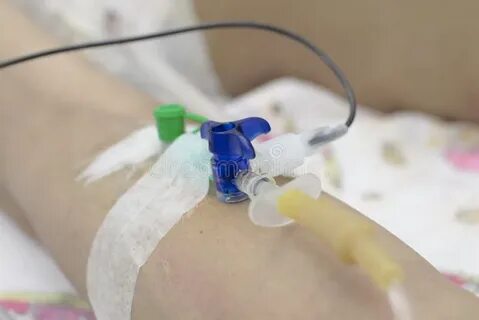 Аналгезия и седация


метамизол (анальгин) 
50% раствор 0,2 мл на год жизни (не более 2 мл)
 
морфин 
1–2 мг/кг массы, но не более 1 мл

 фентанил 
2 мкг/кг массы лучше использовать у больных, находящихся на ИВЛ в связи  с опасностью депрессии дыхания
диазепам (сибазон) 
у детей (старше 30 дней) по 0,01-0,03 мл/кг массы тела до максимальной дозы 5 мг, у детей от 5 лет и старше по 0,2 мл/кг массы тела до максимальной дозы 10 мг
Таким образом, догоспитальная интенсивная терапия включает в себя восстановление при необходимости системы кровообращения, ИВЛ, инфузионную экстренную регидратацию, вазопрессорную поддержку, аналгезию и седацию. На этапе транспортировки продолжают интенсивную терапию (ИВЛ, инфузии и т.д.)
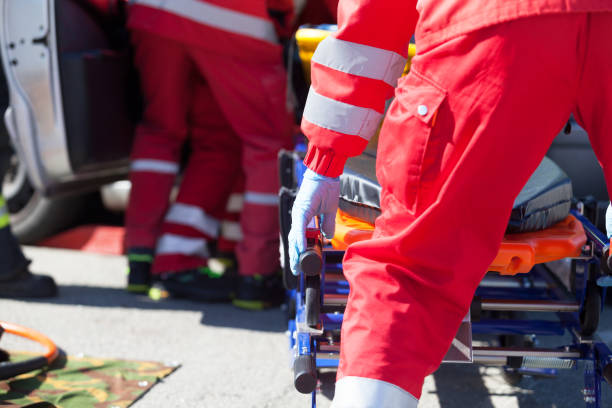 Диагностические и лечебные ошибки при оказании медицинской помощи в догоспитальном периоде и пути их предупреждения

 Наиболее типичные ошибки и недостатки оказания медицинской помощи детям сотрудниками СМП на месте ДТП и во время эвакуации, это: 

гиподиагностика, т.е. выявление при клиническом обследовании в стационаре состояний и травм, не диагностированных персоналом скорой медицинской помощи,
недостаточное обезболивание при травматических повреждениях;
недостаточный объем или несоответствующий тяжести состояния пострадавшего состав инфузионной терапии.
Одним из методов предупреждения диагностических и лечебных ошибок в условиях жесткого дефицита времени является разумное использование алгоритмов оказания медицинской помощи и схем лечения.

Учитывая перечисленные причины, к резервам в борьбе с тяжелыми последствиями травм относятся :
правильная лечебно-тактическая организация медицинской помощи,
своевременная госпитализация пострадавших при полном объеме медицинской помощи на месте происшествия и на этапах ее оказания, 
постоянное обучение и отработка практических навыков оказания медицинской помощи детям.
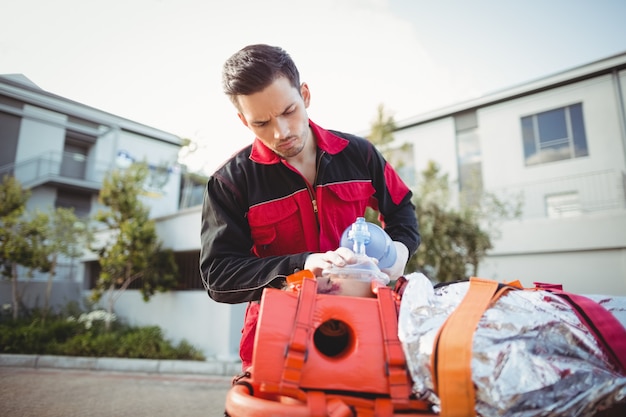 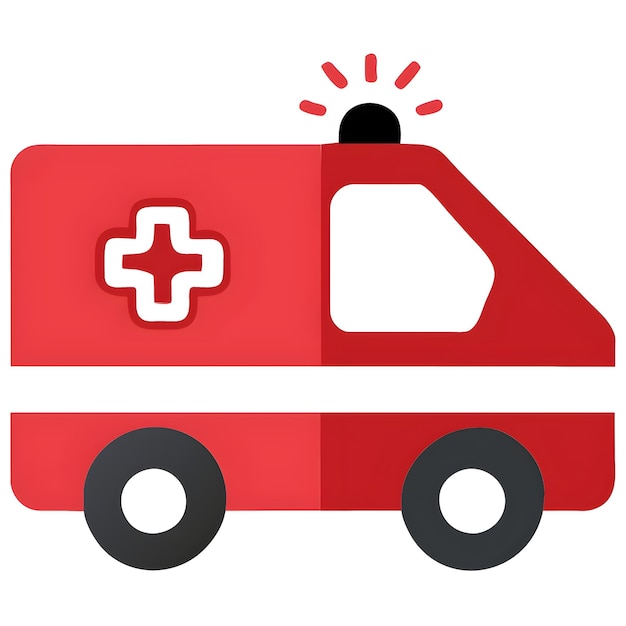 Благодарю за внимание!